2번
3번
4번
5번
1번
8번
9번
10번
7번
6번
11번
12번
13번
14번
15번
16번
17번
18번
19번
20번
23번
24번
25번
22번
21번
다음 문제
이게 뭐예요?
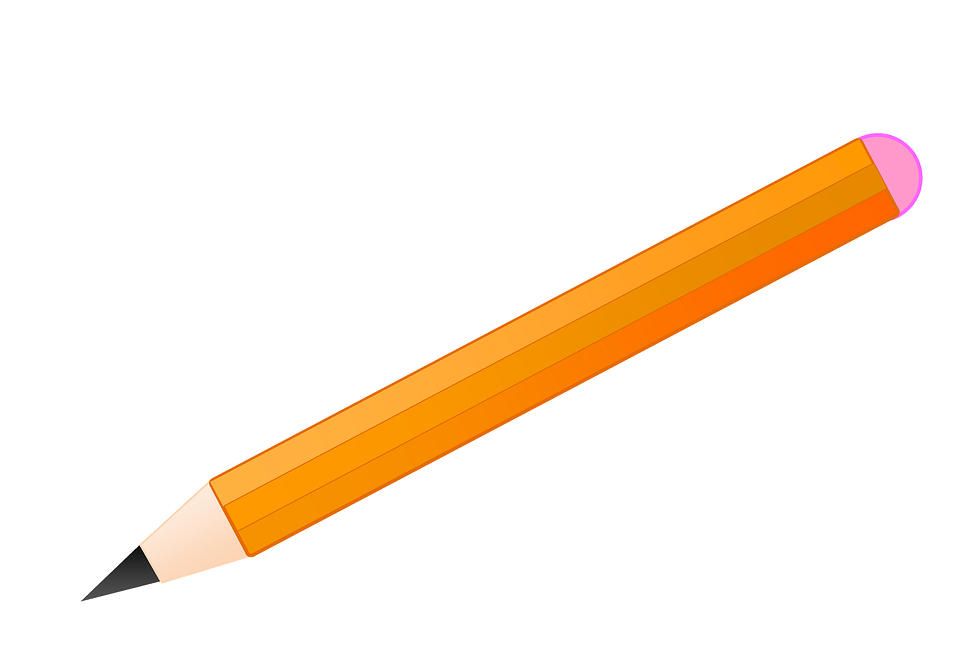 연
필
HOME
2. 이게 뭐예요?
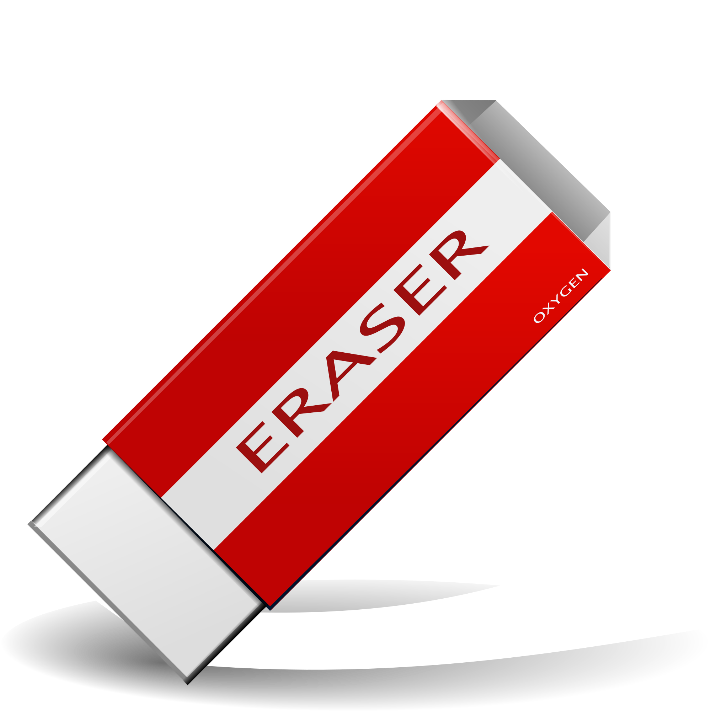 1. 책
2. 지우개
4. 아빠
3. 책상
HOME
3. 이게 뭐예요?
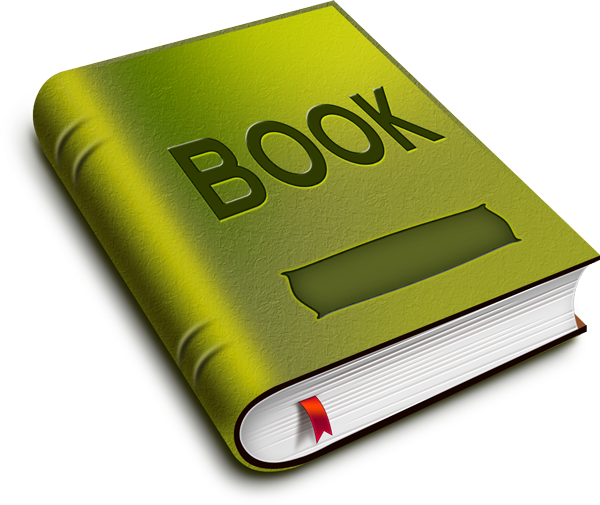 2. 책
1. 의자
4. 다리
3. 연필
HOME
4. O   X
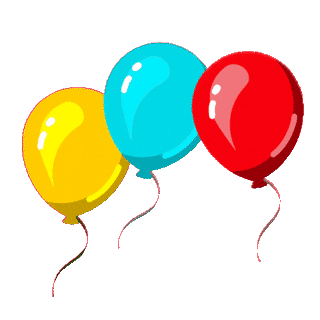 토끼
X (풍선)
HOME
5. 이게 뭐예요?
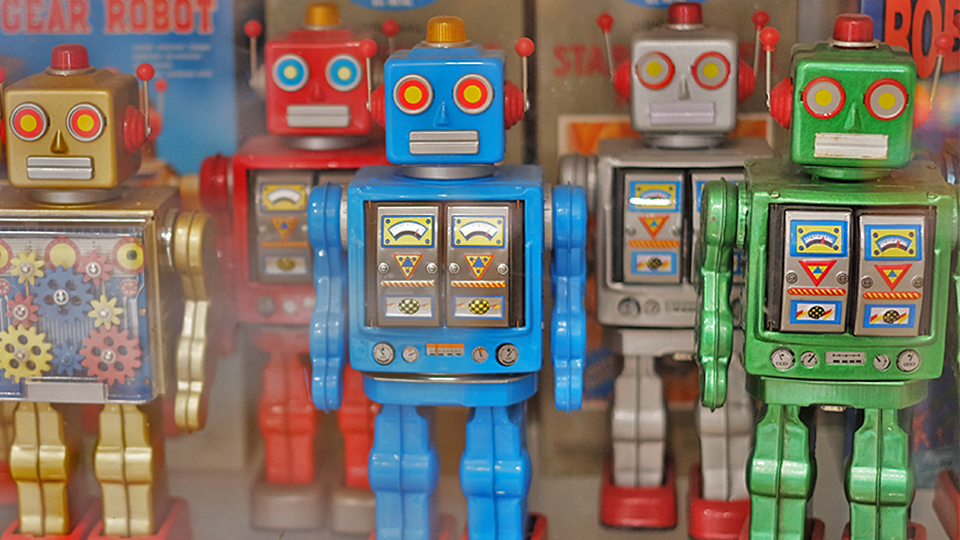 장
난
감
HOME
6. 이게 뭐예요?
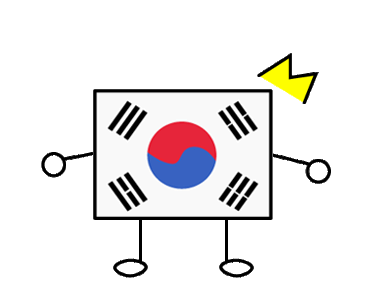 국
한
HOME
7. 이게 뭐예요?
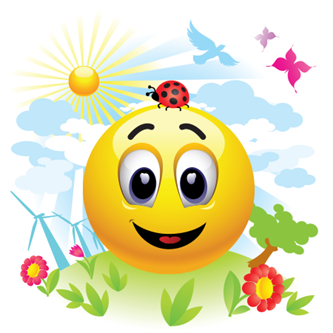 1. 봄
2. 다리
3. 나비
4. 모자
HOME
8. 이게 뭐예요?
1. 책 상
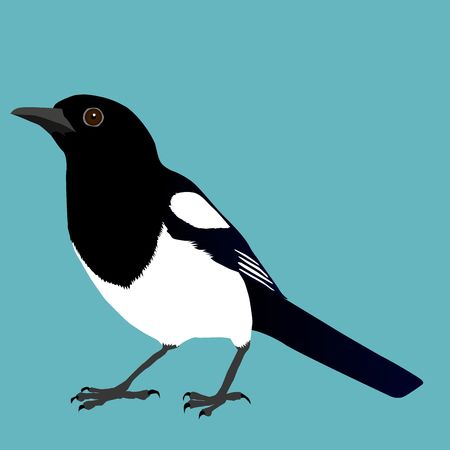 2. 아 빠
3. 까 치
HOME
9. 이게 뭐예요?
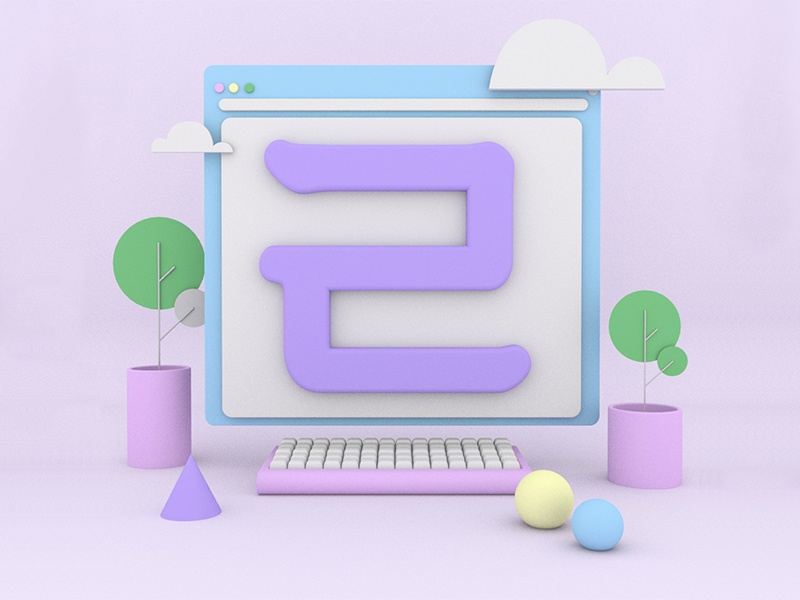 HOME
10. Don’t like
싫 어 요
HOME
11. 이게 뭐예요?
나 비
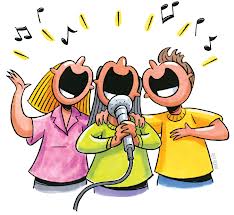 2. 기 차
3. 가 수
4. 쓰 레 기
HOME
12. 받침이 뭐예요?
책 상
ㄱ,ㅇ
HOME
14. 이게 뭐예요?
ㄱ ㄴ   ㄹ
ㄷ
HOME
13. 이게 뭐예요? 
써보세요.
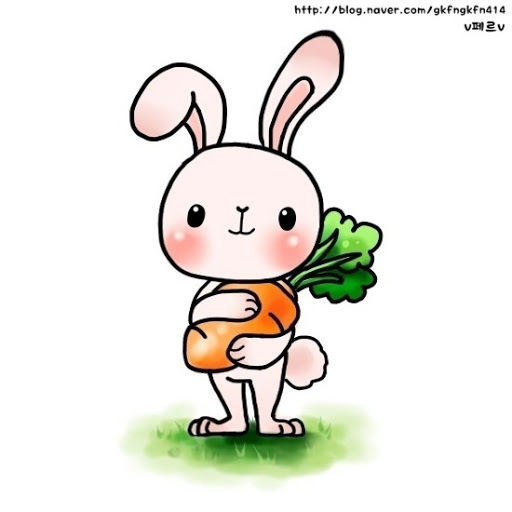 토 끼
HOME
15. O    X
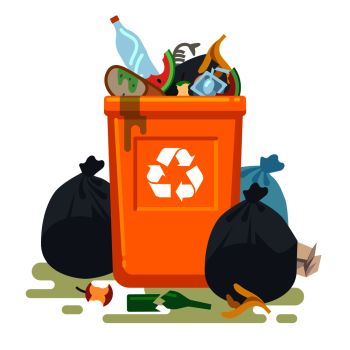 쓰레기
O
HOME
16. 이게 뭐예요?
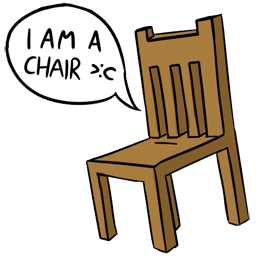 의
자
HOME
17. 이게 뭐예요?
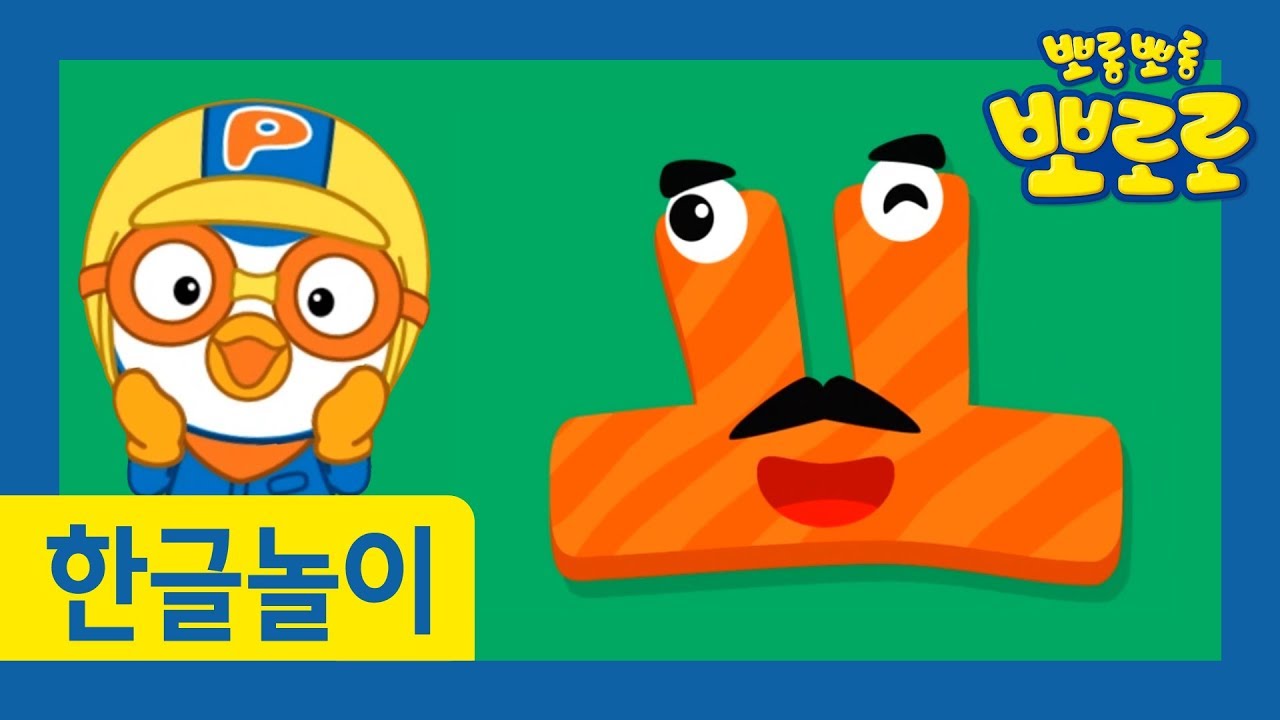 HOME
19.  O   X
모 자
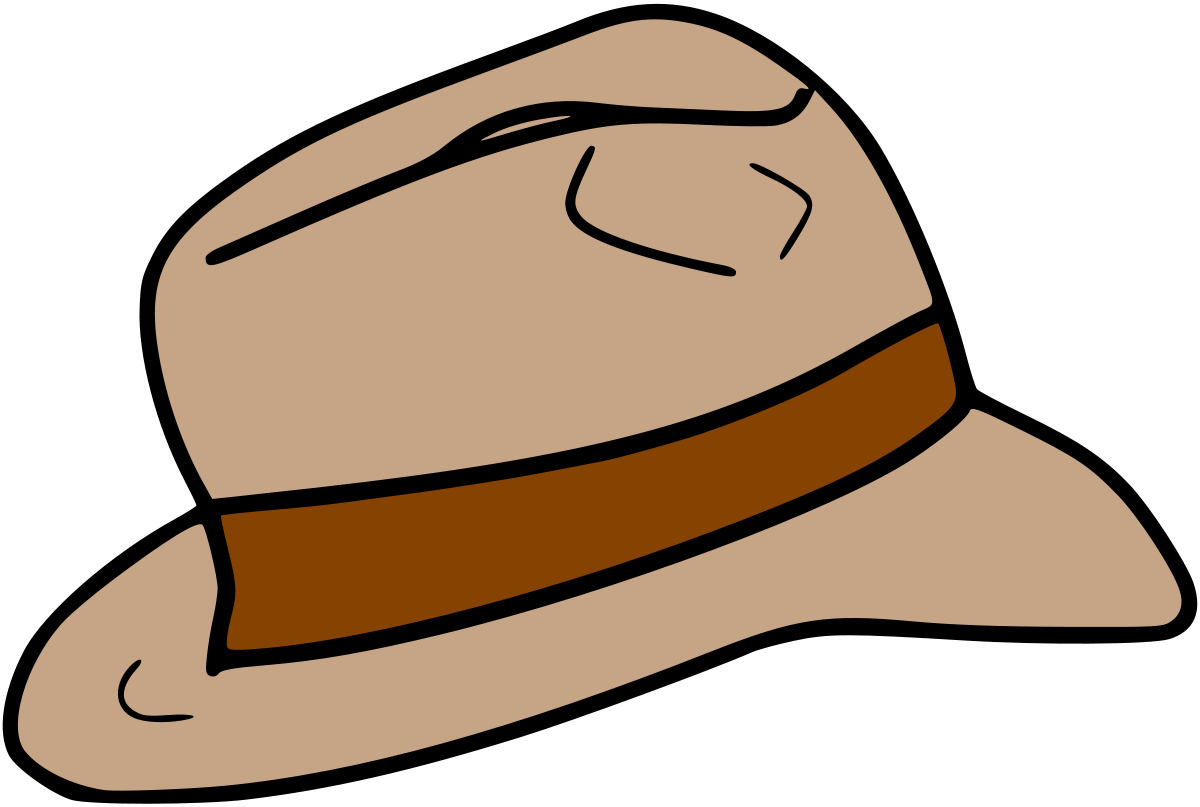 O
HOME
20. Thank you
감사합니다
HOME
21. 이게 뭐예요? 
써보세요.
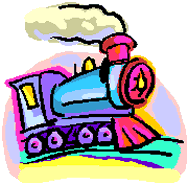 기 차
HOME
행운
18.
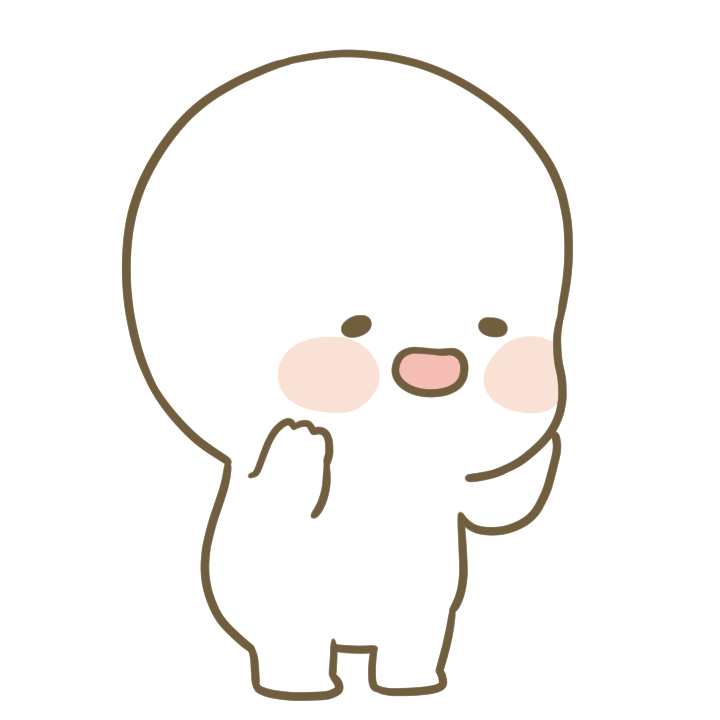 HOME
22. 받침이 뭐예요?
한 국
ㄴ,ㄱ
HOME
23. 이게 뭐예요?
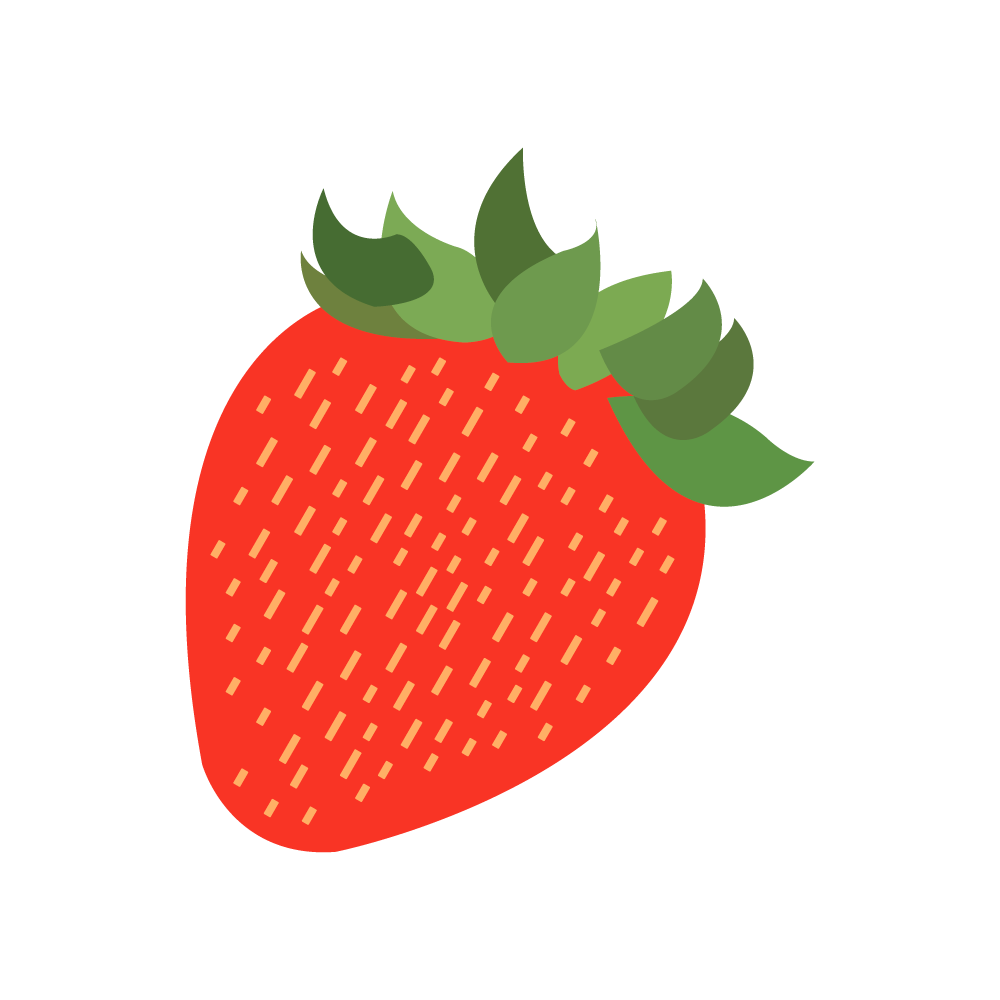 기
딸
HOME
24. O   X
X
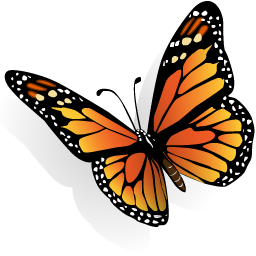 나 미
나 비
HOME
25. Like, Good
좋 아 요
HOME